معرفی یک مورد هایپرانسولینیسم مادرزادی با دیابت تیپ دو در نوجوانی
دکتر فاطمه صفاری
فوق تخصص غدد ومتابولیسم کودکان
دانشگاه علوم پزشکی قزوین
معرفی Case 

بیمارپسر و فرزند سوم خانواده منسوب (پسرخاله-دختر خاله) و حاصل سزارین با وزن تولد 3400 گرم بود.
بیمار در 6 ماهگی دچار رنگ پریدگی صبحگاهی، تشنج و هایپوگلیسمی شده بود که در بیمارستان بستری شد وپس از بررسی با تشخیص هایپرانسولینیسم مادرزادی تحت درمان با دیازوکساید قرار گرفت. 
فرزند اول خانواده دختر بود که بعلت هایپرانسولینیسم Near Total Pancreatectomy شد و در دو سالگی فوت کرد، 
همچنین فرزند دوم خانواده پسر بوده و سه ساعت پس از تولد با هایپو گلیسمی در  
زایشگاه فوت کرده بود.
Whole Exome Sequencing
معرفی Case
بیمار پس از شروع درمان روند تکاملی نرمال داشت.در طی درمان قد بیمار بین صدک 50 تا 75 و وزنش بین صدک 75تا 95 قرار داشت. 
درمان با دیازوکساید تا 7 سالگی ادامه داشت و بعد از آن والدین خودشان درمان را   
  قطع کردند ولی پس از قطع دیازوکساید، قند خون بیمار نرمال بود.
در 12.5 سالگی با قند خون بالا مراجعه کرد .بیمار چاق بود وBMI=28kg/m2 (>95%)داشت. قند خون ناشتای او 158 و 178میلی گرم بر دسی لیتربود.
 قند خون یک ساعت بعد از OGTT، 375 میلی گرم بر دسی لیتر وسطح انسولین 64 μU/ml ، قند خون دقیقه 120 ،293 میلی گرم بر دسی لیتروسطح انسولین سرمی51 μU/mlو HbA1C=8.4 داشت.
همچنین سطح تریگلیسرید 212 میلی گرم بر دسی لیتر وکلسترول 179 میلی گرم بر دسی لیتر داشت.
سطح ALT=65 گزارش شده بود ودر سونوگرافی کبد چرب گرید دو داشت.
سابقه دیابت تیپ 2 در خانواده مادری و پدری داشتند(مادربزرگها،مادر، خاله وعمه).
با تشخیص دیابت تیپ دو
-توصیه های لازم جهت اصلاح رژیم غذایی وتغییر life style انجام شد
وتحت درمان با متفورمین گلوکوفاژ 500 ،دو عدد در روز قرار گرفت.
 در حال حاضر18 سال سن ،قند ناشتای 86 میلی گرم بر دسی لیتر ،سطح انسولین 12  μU/ml،HbA1C=5.1 وBMI=21 دارد.
Type 2 diabetes in adolescents
Cause and phenotype
10–50% of new-onset adolescent diabetes cases in the USA
Adolescent type 2 diabetes is probably caused by a similar mechanism as proposed in adult type 2 diabetes, including:
pancreatic β-cell failure, insulin resistance in the liver, and changes in  pancreatic α-cell function, kidney glucose filtration, and lipolysis.
There is also evidence of exaggerated insulin insensitivity and rapid deterioration in β-cell  function in adolescent type 2 diabetes.
Estimates suggest that β-cell function declines by up to 20–35% each year on average
Cause and phenotype
Obesity is nearly universal in adolescents with type 2 diabetes
Positive family histories of diabetes are nearly 90% within the first or second generation.
It is likely that similar genetic factors also operate in  adolescents
Cause and phenotype
A third of adolescents with type 2 diabetes are born to mothers with gestational diabetes  and are diagnosed at a younger age than those whose mothers did not have gestational diabetes, and with poorer β-cell function and higher HbA1c, which probably reflects shared environments and
   genetic predisposition.
other potential risk factors: Those born at low birthweight and with rapid weight gain in childhood
Stress and its concomitant mental health disorders such as depression
Diagnosis and differentiation from other forms of diabetes
Severe acute presentations of type 2 diabetes are uncommon in adolescents.
Differentiation of type 1, maturity-onset diabetes of the young and type 2 diabetes can be difficult in overweight young people
The presence of diabetes-specific autoantibodies at diagnosis is strongly suggestive of type 1 diabetes; however 10% or more of those diagnosed with type 2 diabetes can have autoantibodies, leading to uncertainty about the diagnosis.9
Diagnosis
The classic features of type 2 diabetes in adolescence are obesity, evidence of insulin resistance (e.g., acanthosis nigricans, seen in 86% of patients), absence of autoantibodies, and a strong family history of type 2diabetes
The standard diagnostic criteria for diabetes are relevant for all forms of diabetes in adolescence
 The diagnosis is made if the HbA1c level is 6·5% or more.
    ADA recommends that a raised HbA1c should be confirmed with a 
    second HbA1c test.
Complications and comorbidities
Children and adolescents with type 2 diabetes mellitus (T2DM) often have associated hypertension and dyslipidemia, which contribute to chronic cardiovascular complications. 
They are also at risk for developing microvascular complications (nephropathy, retinopathy, and neuropathy), which are caused by chronic hyperglycemia . 
Further, they often have nonalcoholic fatty liver disease (NAFLD), which may progress to fibrosis and cirrhosis.
Complications and comorbidities
Renal disease is the most common and earliest complication of adolescent type 2 diabetes, with a higher risk of progression than in childhood type 1 diabetes or adult type 2 diabetes.
The prevalence of microalbuminuria has been reported to be between 13% and 27·1% at diagnosis and between 16% and 38·6% after 4–5 years, with progression associated with increased HbA1c levels.
Hypertension has been reported in 10–12% of adolescents at diagnosis
Dyslipidemia is the most prevalent and nontreatment responsive comorbidity of adolescent type 2 diabetes.
Complications and comorbidities
Progression of retinopathy in adolescent with type 2 diabetes is more rapid than in type 1 diabetes.
The prevalence of substantial depressive symptoms in adolescents with type 2 diabetes is 15–22%, which is nearly twice as high as in adolescents with type 1diabetes.
Management
Core management include intensive lifestyle modification comprising promotion of weight control through increased activity, reduced sedentary behavior, and a healthy balanced diet with elimination, of simple sugars, reduced carbohydrate, reduced total fat and saturated fat intake, and increased fiber intake.
Regular physical activity improves cardiorespiratory fitness, body composition, bone health, insulin sensitivity, and psychosocial wellbeing.
Management
Metformin and insulin are the only drugs currently licensed for use in adolescent type 2 diabetes.
 Guidelines from the ADA, ISPAD, and the National Institute for Health and Clinical Excellence (NICE) each recommend metformin as first-line treatment once initial metabolic derangement has resolved.
ADA and ISPAD, but not NICE, recommend insulin as the only second-line treatment, with first-line use to reverse the initial metabolic derangement in those who present with ketosis. 
US guidelines suggest insulin initiation when HbA1c is 9% or more
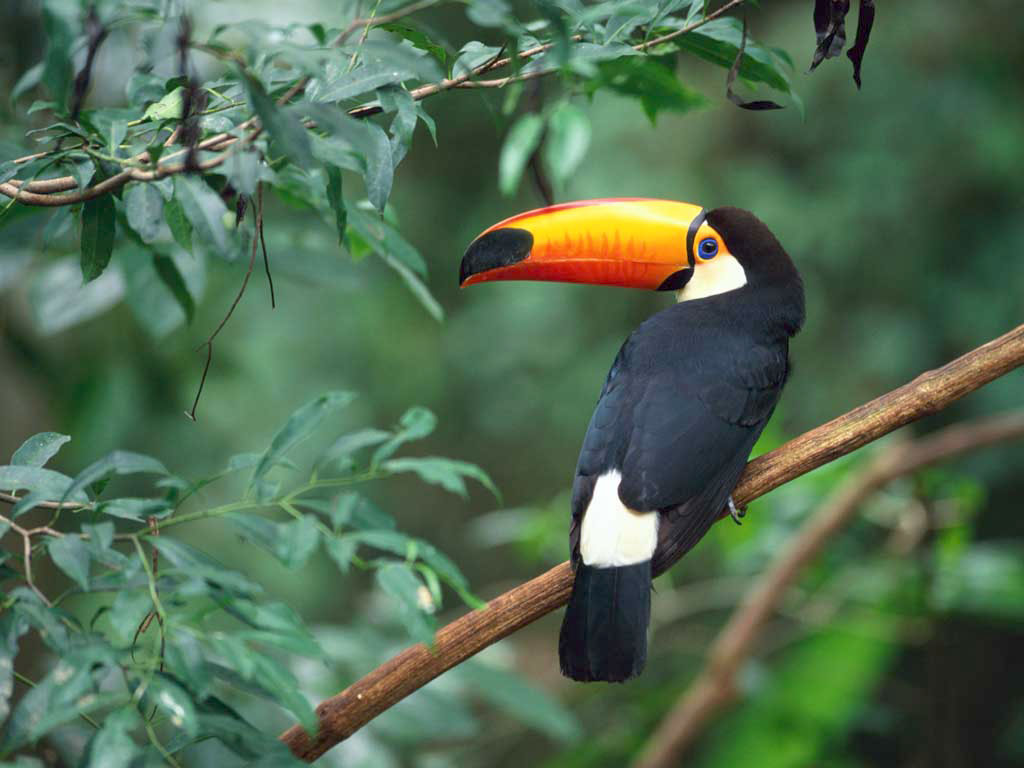 THANK YOU